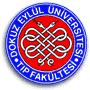 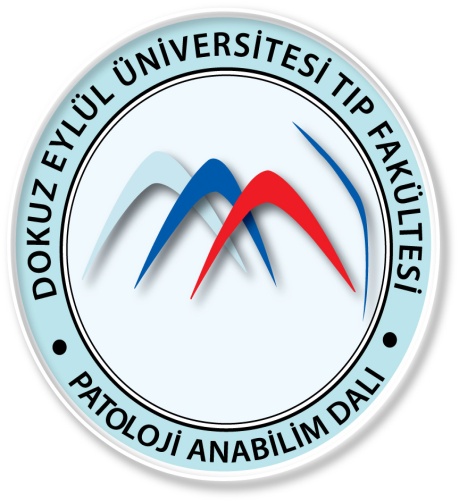 DEÜ SBE Moleküler Patoloji Doktora Programı
Prof Dr Sülen Sarıoğlu
Prof Dr Banu Lebe
Prof Dr Safiye Aktaş
Prof Dr Özgül Sağol
Prof Dr Burçin Tuna
Prof Dr Kutsal Yörükoğlu
Prof Dr Sermin Özkal
Prof Dr Çağnur Ulukuş
Doç Dr Merih Güray
Doç Dr Duygu Gürel
Prof Dr Sefa Kızıldağ


DEÜ Tıp Fakültesi Patoloji AD
DEÜ SBE Moleküler Patoloji AD
Rutin Patoloji Raporu Çıkarılması için Gereken İncelemeler
Histokimya
İmmünhistokimya
Elektron mikroskopi 
Moleküler Patoloji
Bütünsel Patoloji Raporu
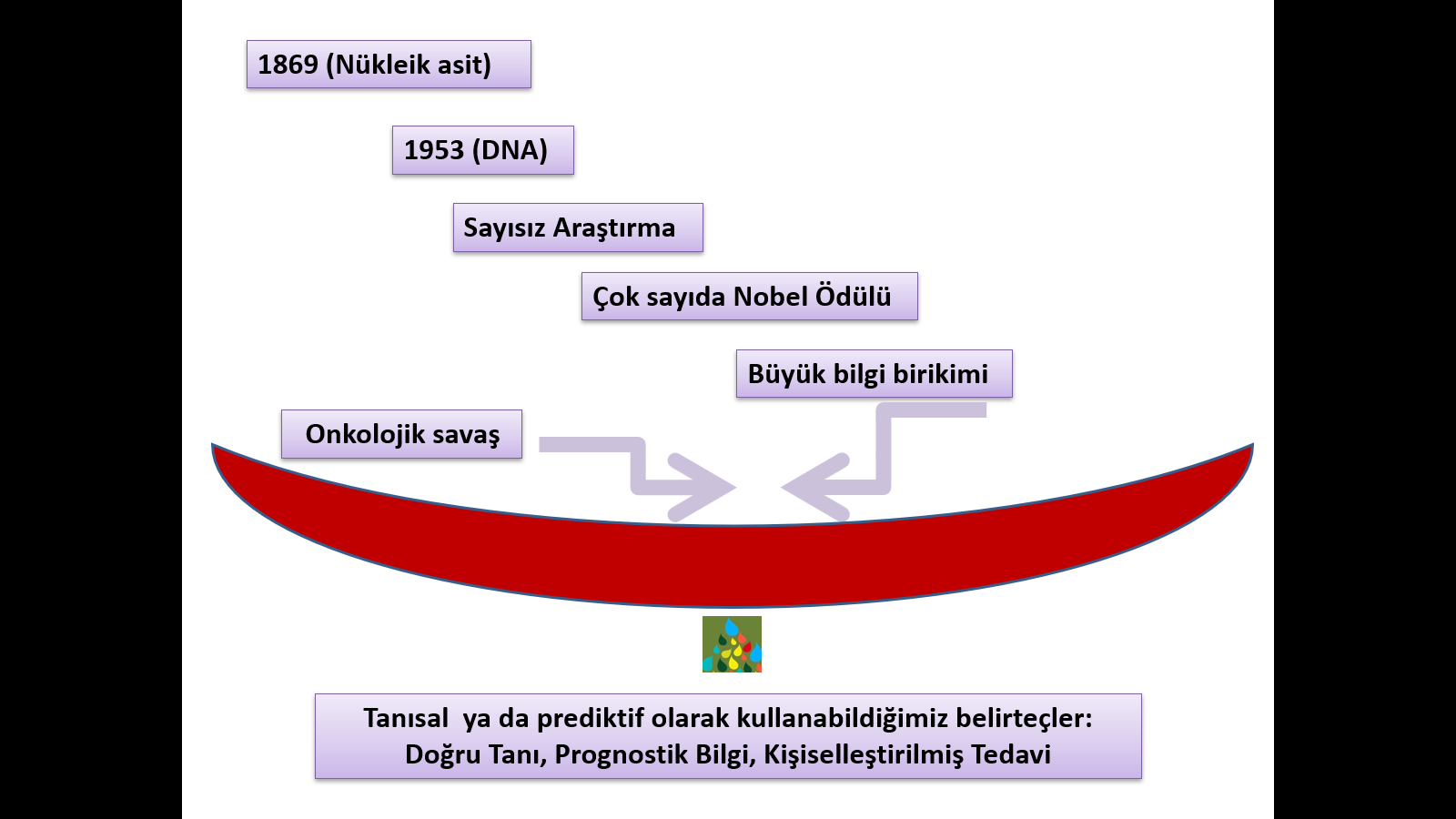 Tanısal tıp-Yanıtlanacak Soru
Bu nasıl bir kanserdir? 
Bunu nasıl tedavi edebilirim?
Hangi ilaç?
En fazla etki- en az yan etki
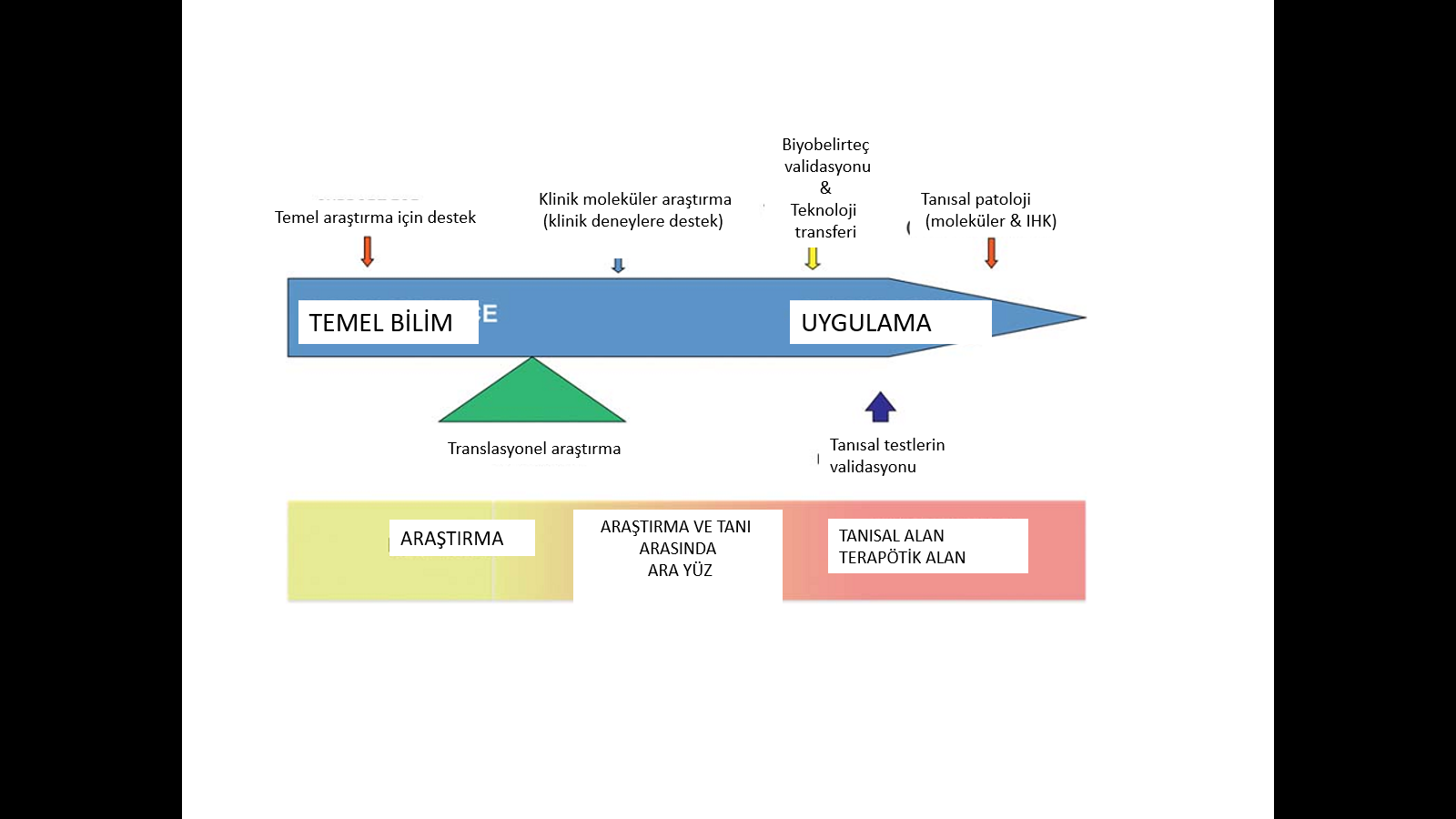 Moleküler Patoloji Yöntemleri
In situ hibridizasyon
(kromojen, gümüş, altın, flöresan, çift, çoklu) (DNA ya da RNA)
Polimeraz zincir reaksiyonu (Real time PCR, Revers transkriptaz PCR, elektroforez)
Sekanslama- Dizileme 
(Sanger, Pyro, Next Generation)
Mikrodizin
Moleküler Patoloji AD
SBE enstitüsü bünyesinde 2018 (10.01.2018 ) yılında YÖK onayı ile kurulmuş multidisipliner bir anabilim dalıdır. 
Anabilim dalımızda Patoloji, Temel Onkoloji Genetik, Moleküler Biyoloji ve Genetik Anabilim Dallarından öğretim üyeleri yer almaktadır.
 Programın süresi 8 yarıyıl olup azami tamamlama süresi on iki yarıyıldır. 
Programın eğitim dili Türkçedir. Programın yürütülmesinde 8 Profesör, 4 Doçent görev almaktadır.
Moleküler Patoloji Doktora Programı Amaçları
Moleküler patoloji alanında ileri düzeyde temel ve güncel kuramsal bilgiye sahip bireyler yetiştirmek; öğrencileri hem ileri laboratuvar teknikleri hem de bağımsız araştırıcılığa hazırlayan ileri düzeyde proje yazma, proje yönetme, veri toplama ve analiz etme, uluslararsı bilimsel iletişim, bilimsel makale yazma gibi bilimsel beceriler yönünden donatmaktır.
Koşullar
Tıbbi Patoloji Uzmanı olmak (Uzmanlık belgesi) yabancı dil sınavlarından SBE şartlarına uygun başarı belgesi olmak
  4 yıl, 1 yılda 2 yarıyıl, her yarıyılda 15 hafta. 240 AKTS. Doktora programı; öğretim planlarında belirtilen ders gruplarından alınmak suretiyle en az yirmi bir kredi, en az yedi adet ders, seminer, yeterlik sınavı, tez önerisi, uzmanlık alanı dersi, ve tez çalışmasından oluşur.
Öğrenciler mezun olabilmek için 240 AKTS kredisini (78 ECTS ders, 12 ECTS uzmanlık alanı ve 150 ECTS tez çalışması) sağlamaları gerekir. Her bir dersten başarılı olabilmeleri için en az not ortalaması 2.50 /4.00 olmalıdır.
Her ders için uygulanan ölçme ve değerlendirme yöntemleri ilgili öğretim üyesi/üyeleri tarafından hazırlanan ve Bilgi paketinde yer alan Ders Tanıtım Formunda tanımlanmıştır. Sınavlar ve ders başarı notları ile ilgili olarak DEÜ Lisansüstü Eğitim ve Öğretim Yönetmeliği , Sağlık Bilimleri Enstitüsü Lisansüstü Öğretim ve Sınav Uygulama Esasları nın ilgili maddeleri uygulanır. Dersten başarılı olabilmesi için en az 75 (CB) almış olması gereklidir.
YARI ZAMANLI: Çalışanlara doktora yapma olanağı
DOKTORA DERSLERİMİZ:
Moleküler Patoloji için Temel Mekanizmalar
Moleküler Patoloji için Laboratuvar Yöntemleri
Moleküler Patoloji için Biyoinformatik
Hastalıkların Moleküler Patolojik Mekanizmaları
Moleküler Patolojide Biyobelirteçler
Moleküler Patolojide in Silico Araştırma Yöntemleri
Program Kazanımları
Araştırma verisi, hasta tanısı ve çalışanlarının materyal ve bireysel güvenliği ve doğruluğu konusunda yapılması gerekenler konusunda üst düzeyde bilgi sahibidir.
Makroskopik değerelendirme yöntemlerini, örnekleme, doku ve hücre işlem süreçleri ile poleküler patolojik süreçlerle integre edebilme becerisine sahiptir.
İmmünhistokimya, immünflöresan, RNA ve DNA izolasyonu, polimeraz zincir reaksiyonu ve moleküler patolojide kullanım alanlarını, sekanslama in situ hibridizasyon ve mikrodizileme yöntemlerini uygular ve değerlendirir.
Moleküler, hücresel, organ, organ sistemleri düzeylerinde yangısal, dejeneratif, neoplastic hastalıkların moleküler patolojik mekanizmaları konusunda iyi düzeyde bilgi sahibidir.
Biyobelirteçler ile ilgili iyi düzeyde bilgi sahibidir ve bunların araştırma, tanı ve tedavideki etkinliğini bilir.
Hücre ve hücre hasarında, yangısal, metabolik, dejeneratif, neoplastik hastalıklarda ve transplante hücre ve organlarda biyobelirteçlerle ilgili iyi düzeyde bilgi sahibidir.
Modern biyoinformatik ve veritabanları ile ilgili temel bilgiye sahiptir.
Moleküler informasyon konusunda üst düzeyde bakış açısına sahiptir.
Moleküler patoloji alanında araştırma ve klinik alanda üst düzeyde biyoinformatik uygulama becerisine sahiptir.
Bilimsel araştırma yöntemleri, etik, eleştirel okuma, araştırma yöntemleri, istatistik yöntemleri ile ilgili üst düzeyde bilgi ve beceri sahibidir.
Bilimsel veri/sonuç sunumunda yazılı ve sözel olarak üst düzeyde beceri sahibidir.